Фольклор Юкагиров. Бытовые сказки.
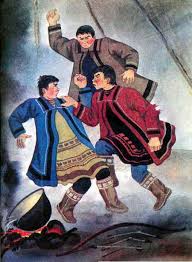 Хабатаа (Хабата)
Бытовые сказки.
Бытовые сказки- это сказки, в которых содержится описание народного быта, реальная жизнь, без чудес, волшебства. Зачастую главные герои бытовых сказок это простые люди, которые борются за справедливость и добиваются своего с помощью смекалки, хитрости или же ловкости. Бытовые сказки имеют социально-ориентированный характер, в них высмеиваются человеческие пороки и показываются  различные способы выхода из трудных жизненных ситуаций.
Герои сказки.
Хабата- главный герой сказки;
Сын Хабаты
Баба в доме на острове;
Старый батрак
Младший сын батрака
Человек который украл золото
Сюжет сказки.
В сказке описана жизнь кочевого народа и основные черты, которые имели представители тех или иных сословий, как они встретили другой народ. Показано то, что для них ценно- золото, олени и количество рабочих. Можно сказать, что главный герой Хабат был одержим богатством, он был настолько одержим, что за золото которое ему предлагали он смог обменять всё, что у него есть, например: он отдал свою собаку. А в итоге полученное Хабатом золото было украдено и  как описывается в сказке слабоумный сын старшего батрака идёт за ним и находит украденное золото, тем самым обеспечив  себя богатством и даже женой.
Заключение.
Таким образом, как я понял из этой сказки, что легко приходит, то и легко уходит и тут показывают, важно то, как ты заслужил это богатство простым путем или же достойно. От этого будет зависеть как долго ты им будешь распоряжаться. Эта сказка учит показывает, что в жизни не главное богатство и тщеславие. В сказке высмеивается слепое стремление к богатству.